MIT 3.156/3.46Photonic Materials and Devices13: Modulators and Switches
Juejun (JJ) Hu
hujuejun@mit.edu
References
Fundamentals of Photonics
Ch. 18 & 21
Photonics: Optical Electronics in Modern Communications
Ch. 9
Handbook of Silicon Photonics
Ch. 9, Marris-Morini et al.
Optical modulators vs. optical switches
Optical modulator
A device that can be used to manipulate a property of light
Intensity modulator, phase modulator, polarization modulator, spatial light modulator (SLM), etc.
Electro-optic modulator, electroabsorption modulator, acoustic-optic modulator, optomechanical modulator, etc.
Optical switch
A device that establishes and releases connections among transmission paths
Electro-optic switch, acoustic-optic switch, optomechanical switch, magneto-optic switch, etc.
(Intensity) modulator characteristics
Contrast/extinction ratio:

Insertion loss (IL):

Power/energy consumption
Speed
3-dB bandwidth
Eye diagram
Light intensity (dB)
Time t
3-dB bandwidth
1.5 dB
AC photocurrent
Modulation frequency (Hz)
Eye diagram
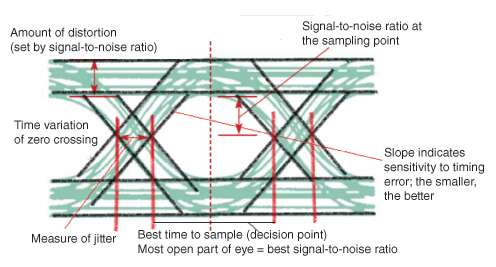 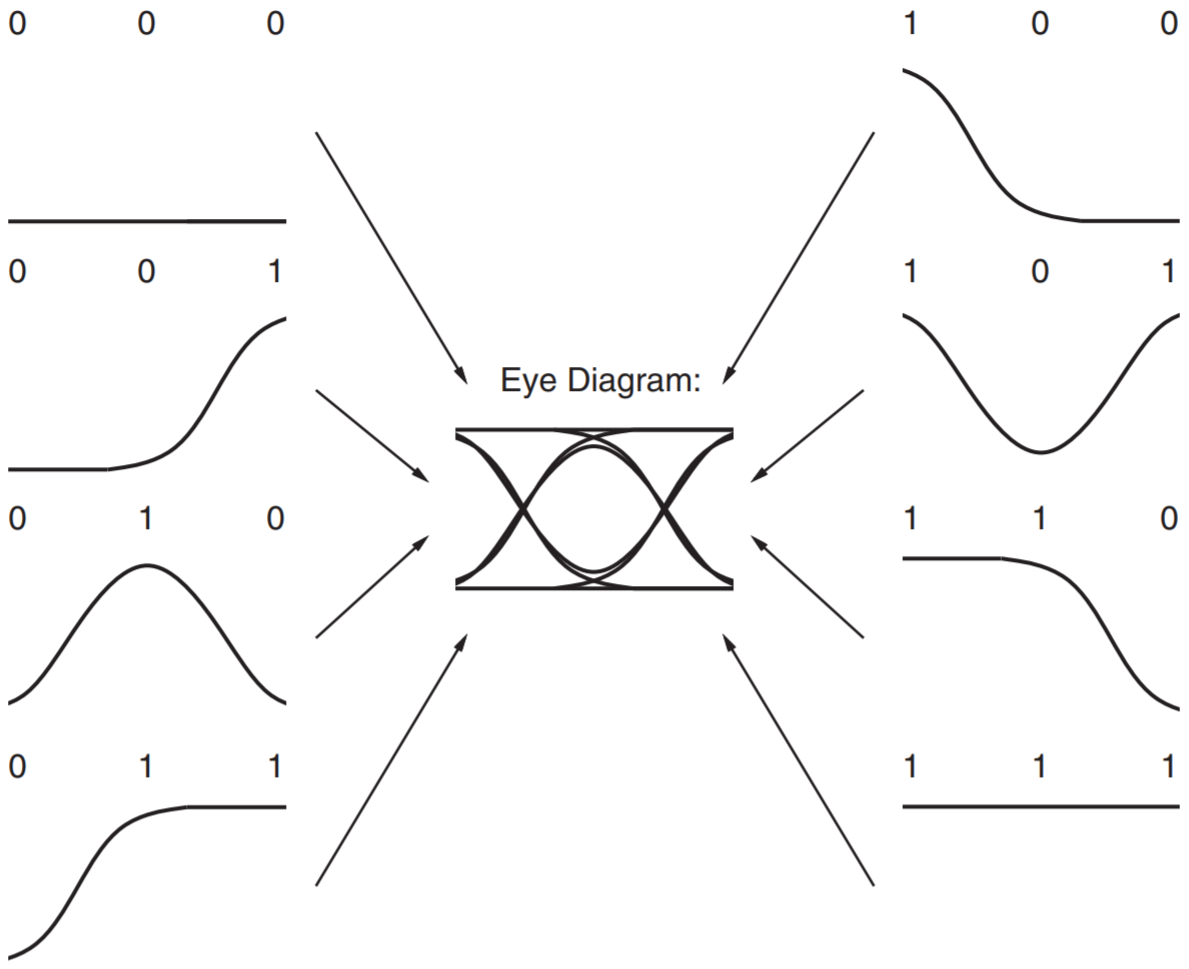 www.edn.com/eye-diagram-basics-reading-and-applying-eye-diagrams/;
DOI:10.1002/9781119264422
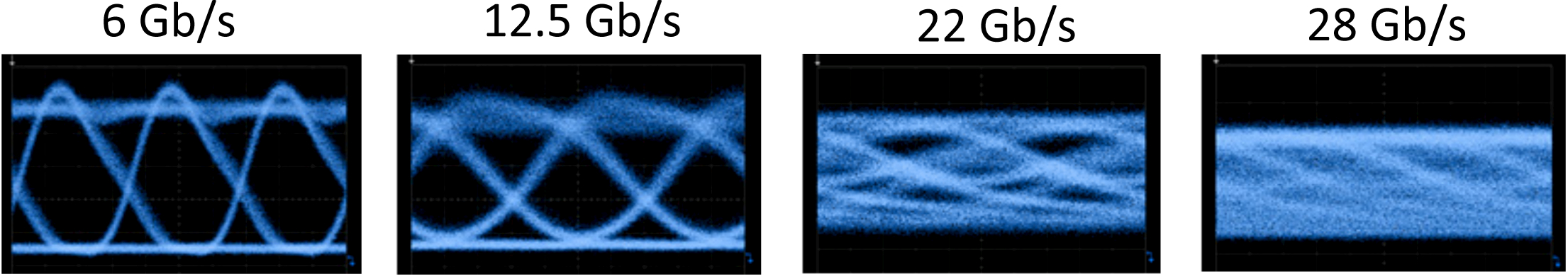 Opt. Express 21, 9722 (2013)
Optical switch metrics
m × n switch
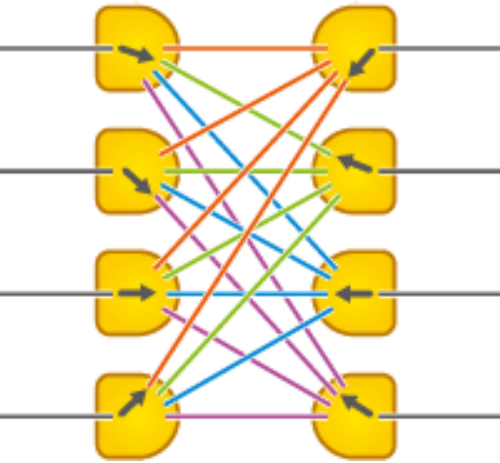 Insertion loss (IL):

Crosstalk
Ratio of transmitted power from the target output port over the maximum leaked power from a “non-target” port
Power/energy consumption
Speed
n output ports
m input ports
2 × 2 switch
Bar state
Cross state
Waveguide phase shifter/modulator
Input mode
Output
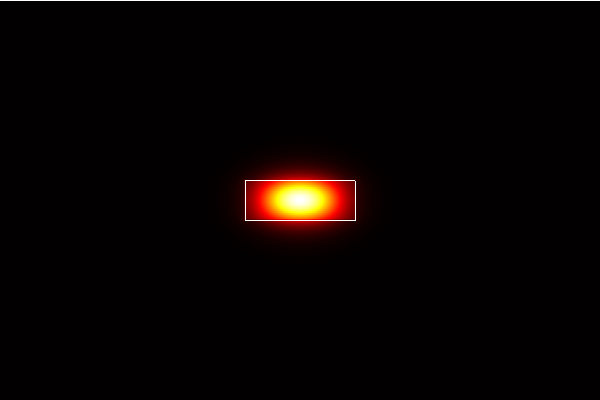 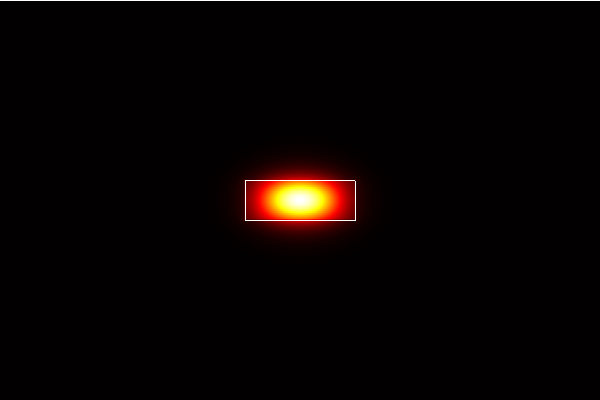 Refractive index n
Refractive index n + Dn
Unmodulated phase delay:
Phase modulation:
Opt. Express 16, 16659 (2008)
Thermo-optic waveguide phase shifter
Metal vias
Resistive heater
Core
Core
Cladding
Cladding
Doped waveguide heater
Metal heater
Complex fabrication
Only available in semiconductors
Superior heating efficiency
Simple structure
Applicable to all waveguide platforms
Increased thermal mass: large Pp·t
Thermo-optic waveguide phase shifter
Opt. Express 27, 10456 (2019)
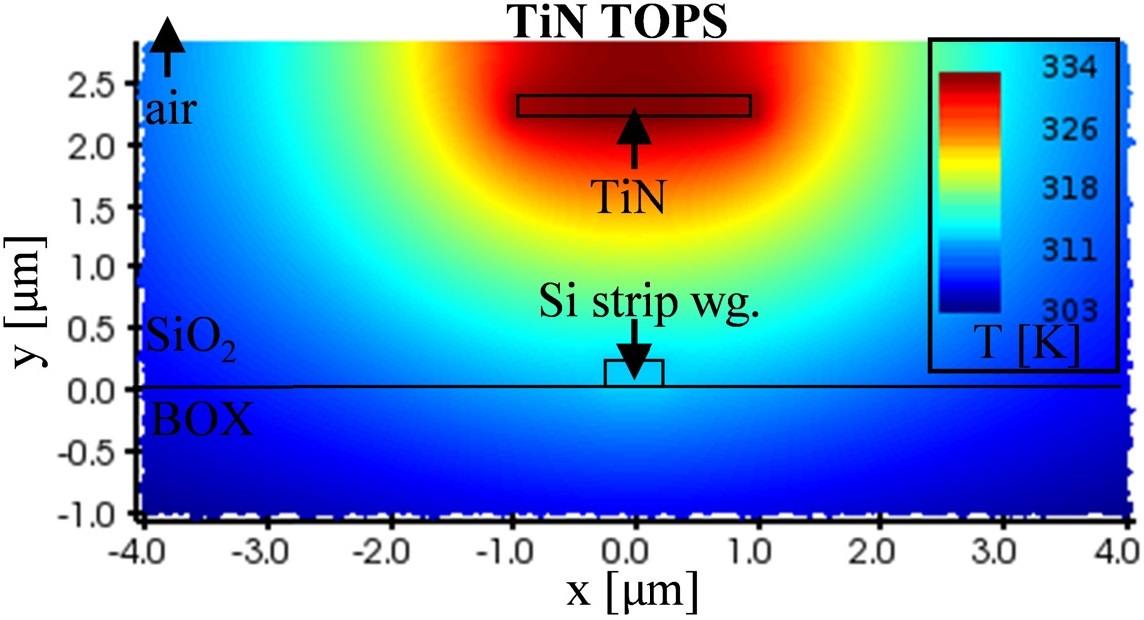 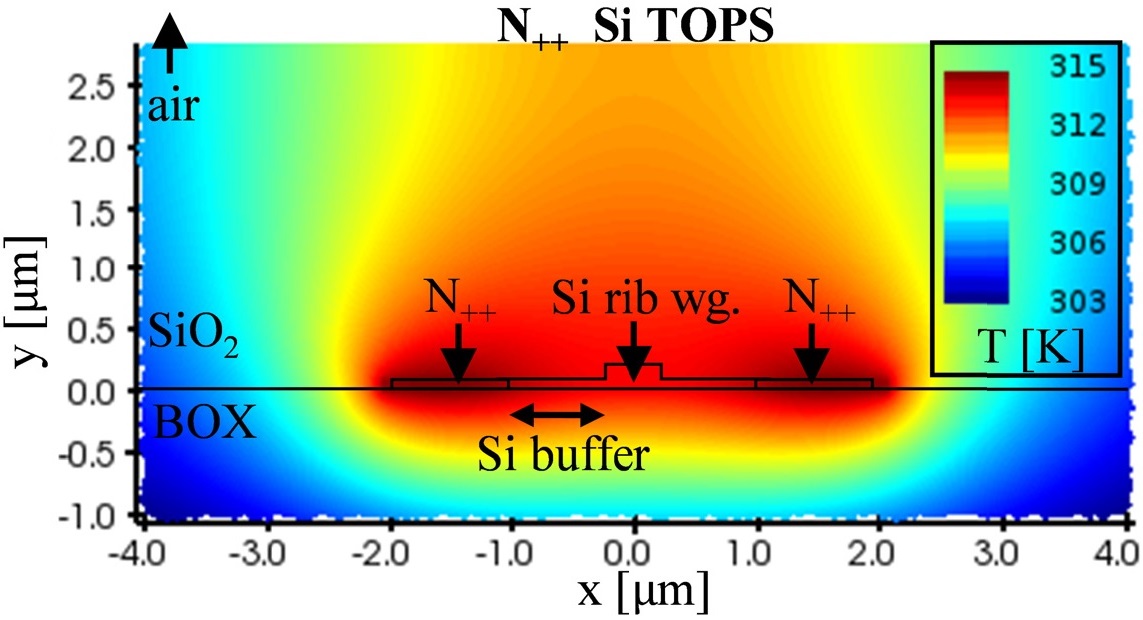 Doped waveguide heater
Metal heater
Complex fabrication
Only available in semiconductors
Superior heating efficiency
Simple structure
Applicable to all waveguide platforms
Increased thermal mass: large Pp·t
Thermo-optic waveguide phase shifter
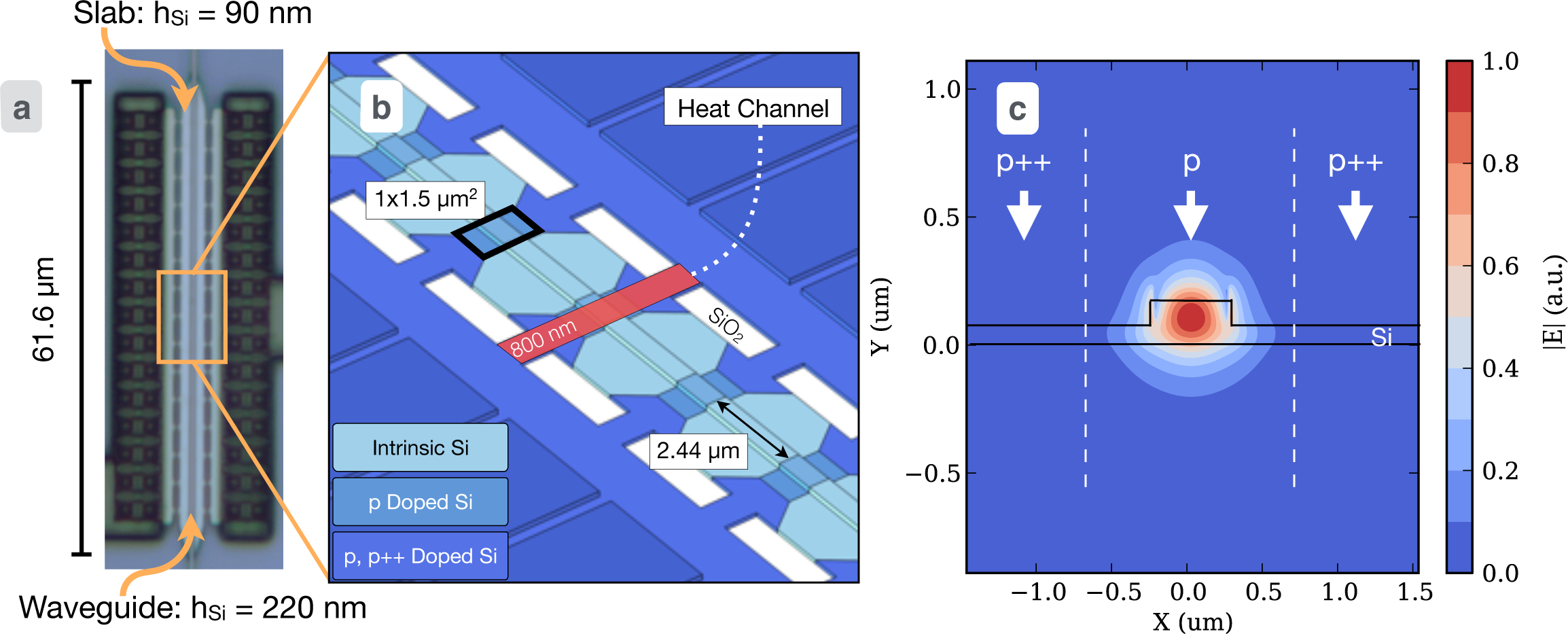 L = 61.6 mm, Pp = 25 mW, t = 1.2 ms, f3dB = 130 kHz, IL = 0.23 dB
Opt. Express 22, 10487 (2014)
Thermo-optic waveguide phase shifter
Temperature profile
Voltage map
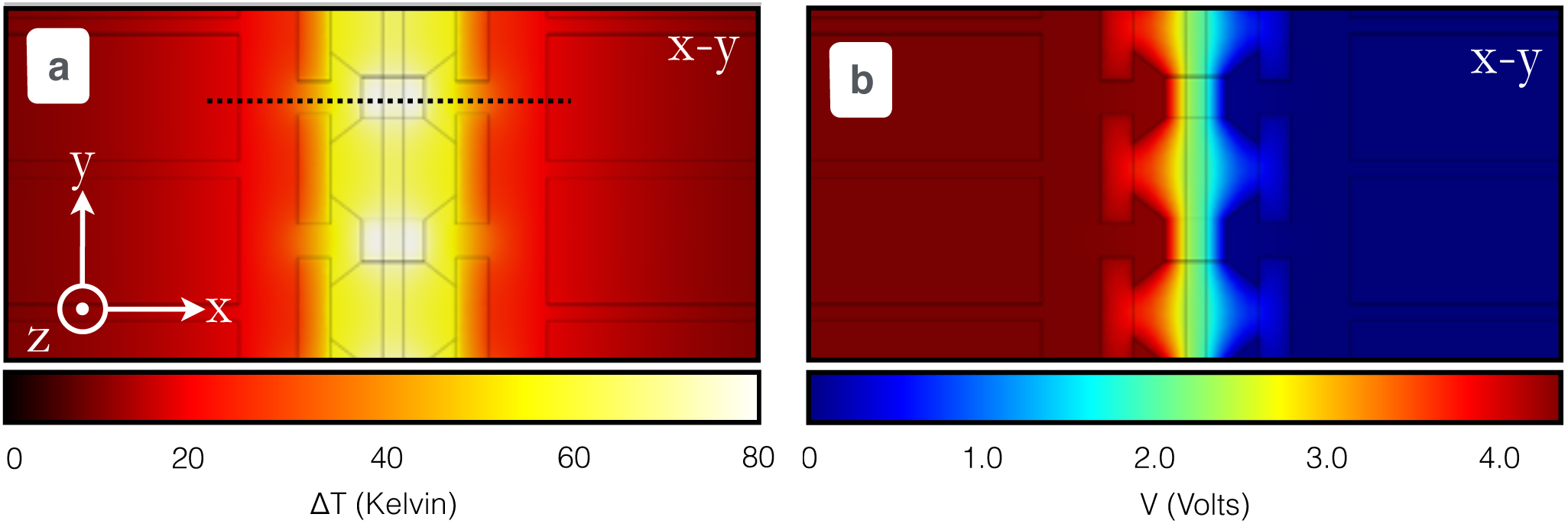 L = 61.6 mm, Pp = 25 mW, t = 1.2 ms, f3dB = 130 kHz, IL = 0.23 dB
Opt. Express 22, 10487 (2014)
Electro-optic phase shifter: Pockels effect
LiNbO3-on-Si electro-optic phase shifter
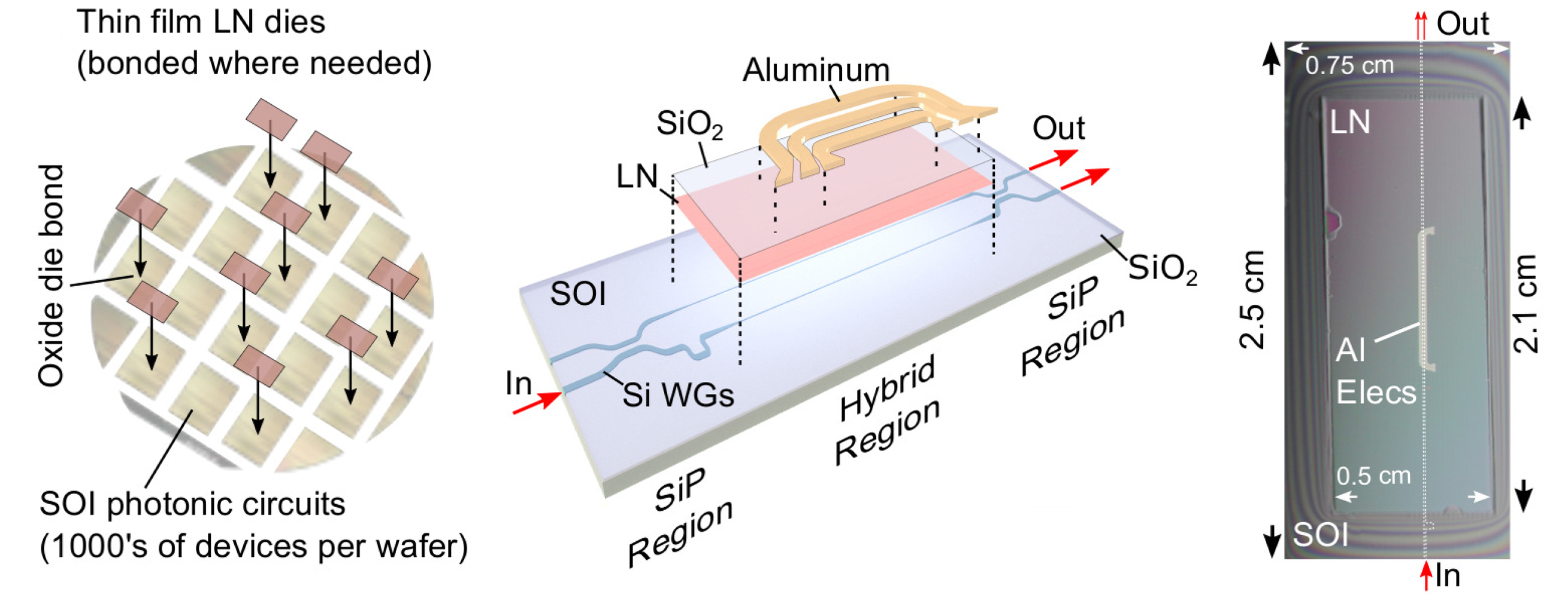 Vp·L = 6.7 V·cm
High-speed operation (> 100 GHz), potential for low optical loss
Opt. Express 26, 23728 (2018)
Free carrier plasma dispersion effect: Drude model
Free carrier plasma dispersion effect


Free carrier absorption


Figure of merit
Free carrier plasma dispersion effect in Si
IEEE Photonics J. 3, 1171 (2011)
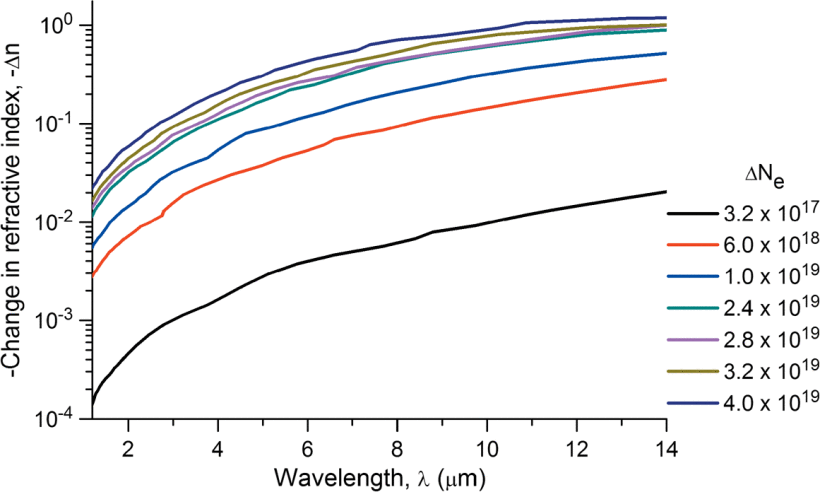 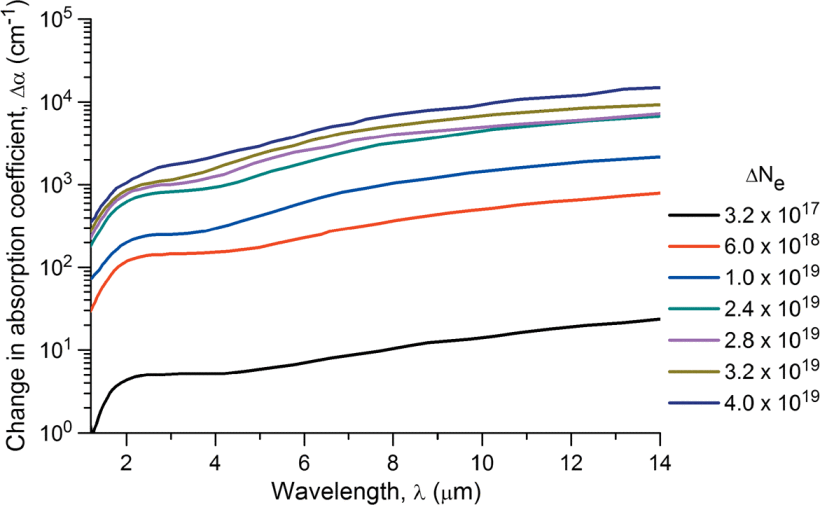 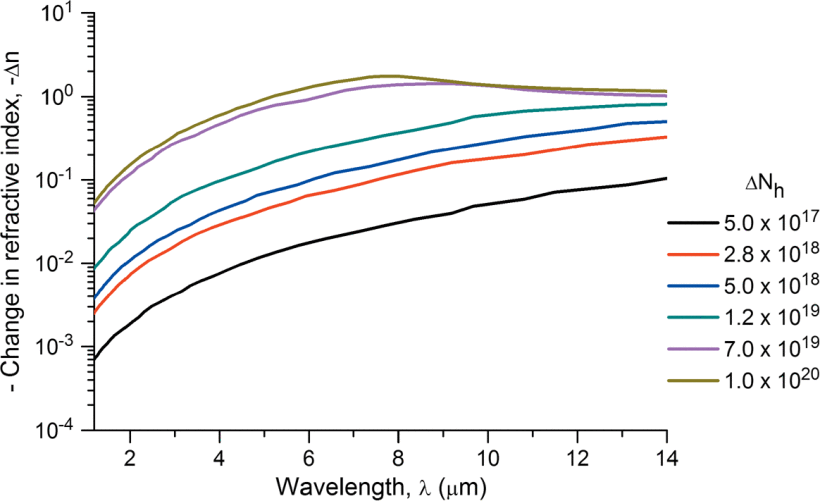 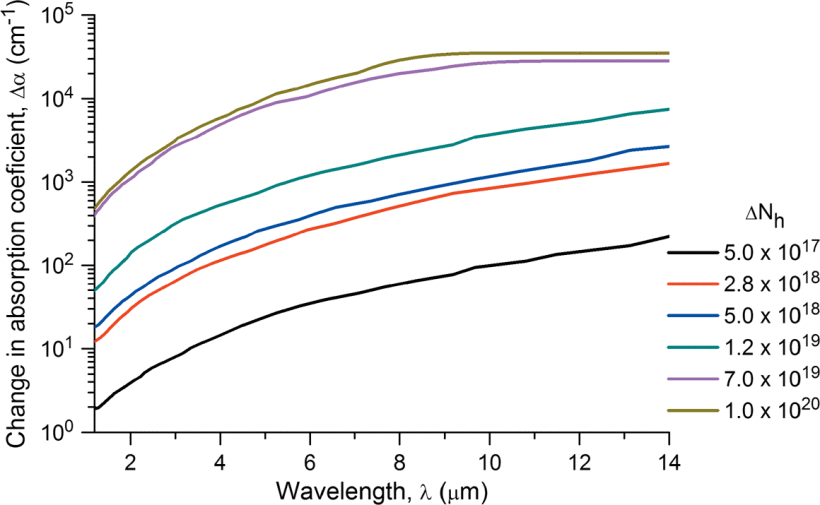 Si phase shifters based on free carrier effect
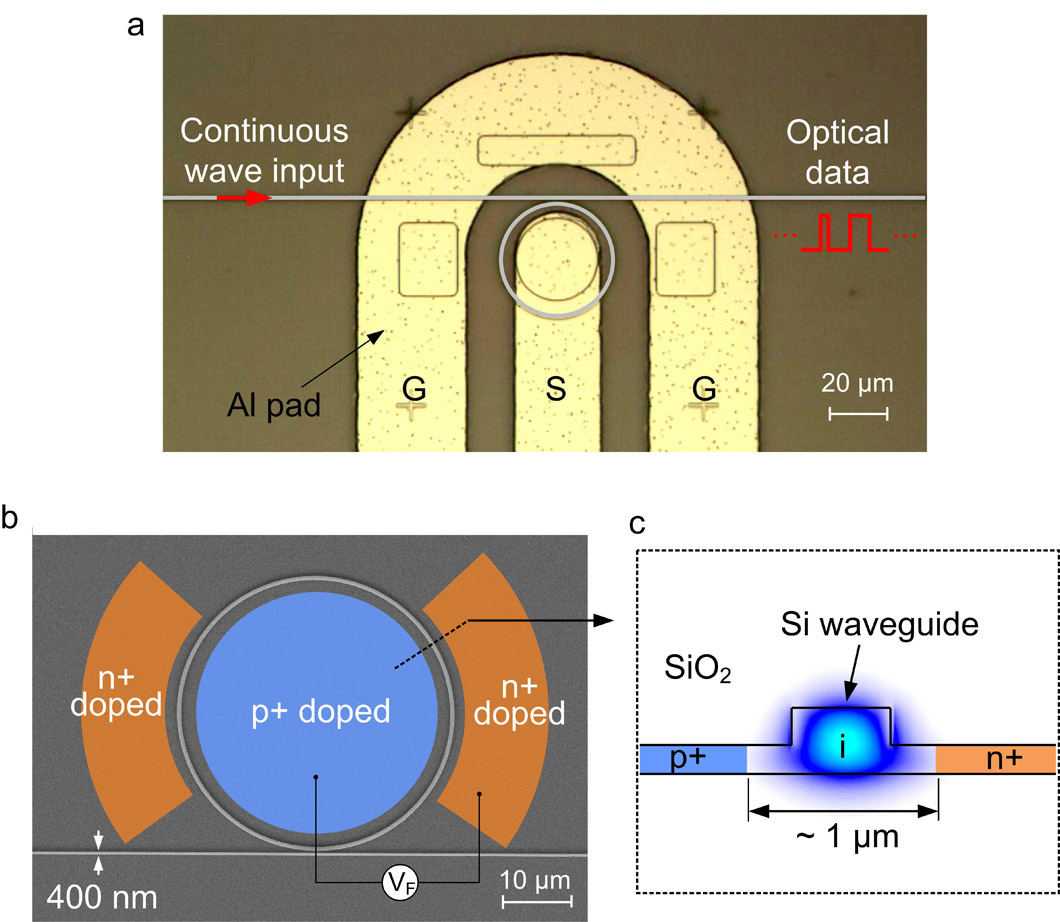 Reverse biased Si p-i-n modulators are used for high-speed operation despite their high losses
*Opt. Express 21, 11869 (2013)
[Speaker Notes: It is possible use forward-bias modulators for high data rate transmission (e.g. 50 Gb/s), although the performance (in terms of Vpi*L) is severely compromised limited by the intrinsic device bandwidth.]
High-speed Si modulators
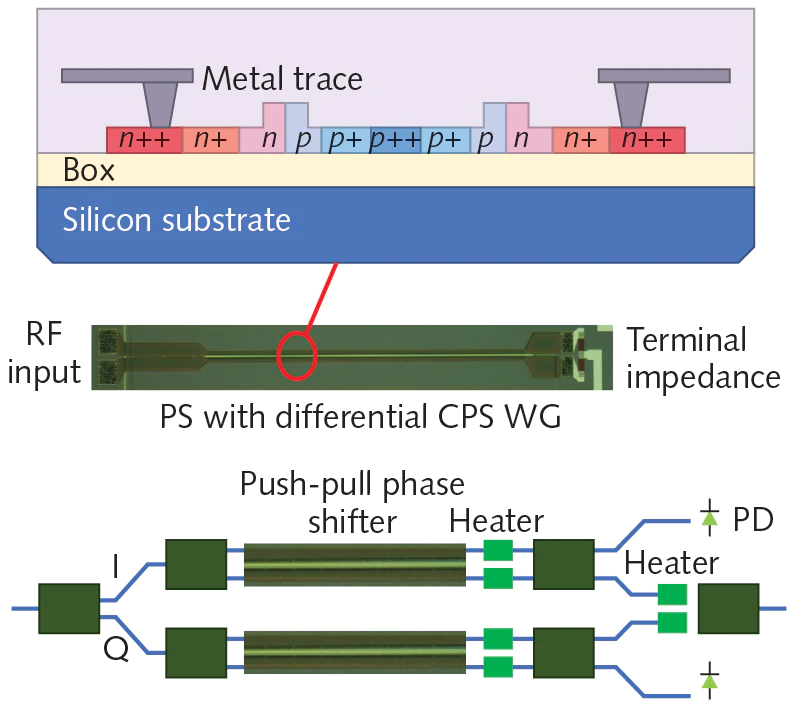 Multiple doping levels to minimize electrical resistance while avoiding high optical losses
OFC 2019, Tu2H.2
Device platforms: interferometer modulator
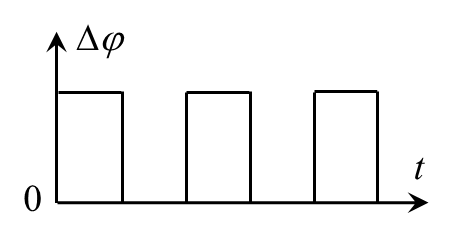 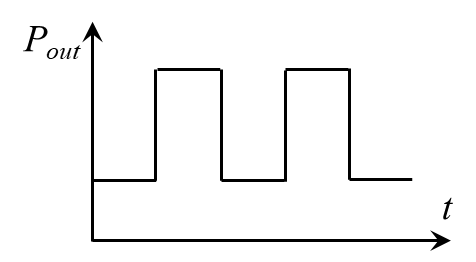 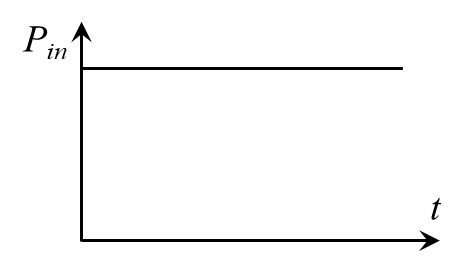 Phase shifter
Mach-Zehnder interferometer (MZI)
Broadband operation; large footprint and power consumption
Traveling wave design: group velocity matching of microwave and optical signals
In Si p-i-n modulators, the applied phase shift is often < p
Device platforms: 2 × 2 interferometer switch
Phase shifter
2 × 2 coupler
2 × 2 multimode interferometer (MMI)
2 × 2 directional coupler
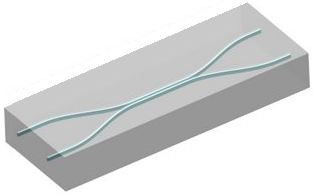 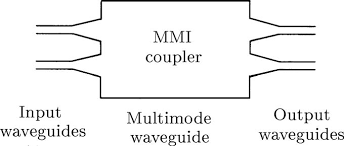 Device platforms: 2 × 2 interferometer switch
j = 0
j = 0
Dj = 0
Cross state
Phase shifter
j = p/2
j = p/2
j = 0
j = p
Dj = p
Bar state
Phase shifter
j = p/2
j = p/2
Device platforms: micro-ring modulator
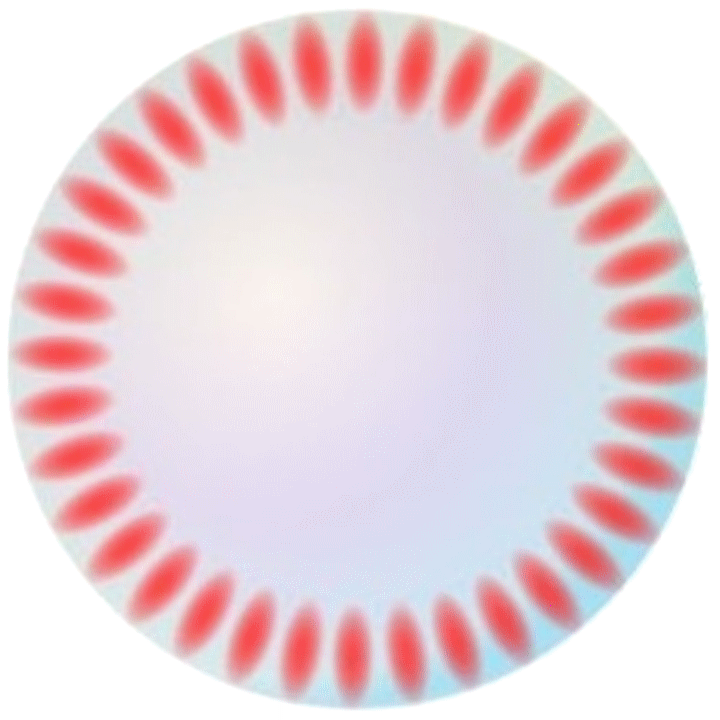 All-pass resonator
Resonant condition:
Light into waveguide
Device platforms: micro-ring modulator
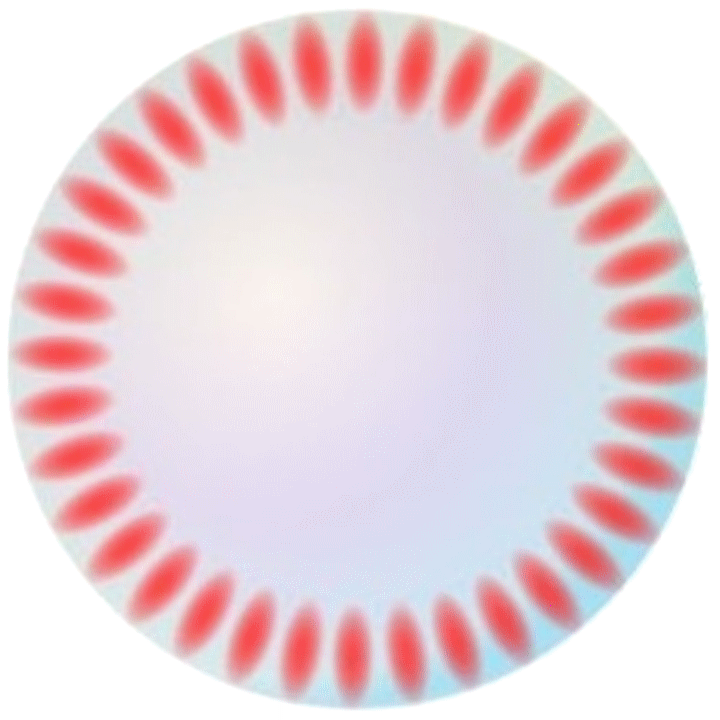 All-pass resonator
Resonance shift:
Light into waveguide
Small footprint, low power consumption
Narrowband operation: demands temperature stabilization
Device platforms: 2 × 2 micro-ring switch
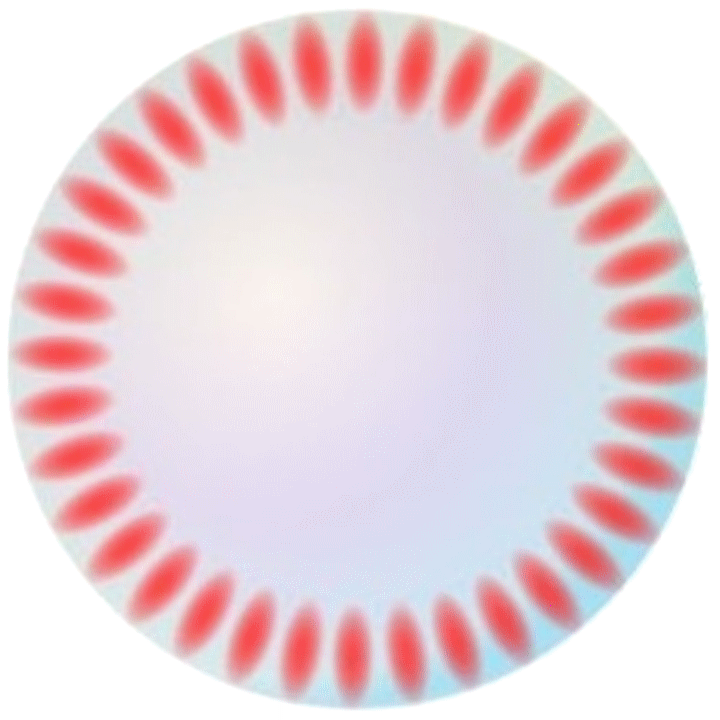 Drop port
Add port
Through port
On resonance
Off resonance
Small footprint, low power consumption
Narrowband operation: demands temperature stabilization
Building an N × N switch network
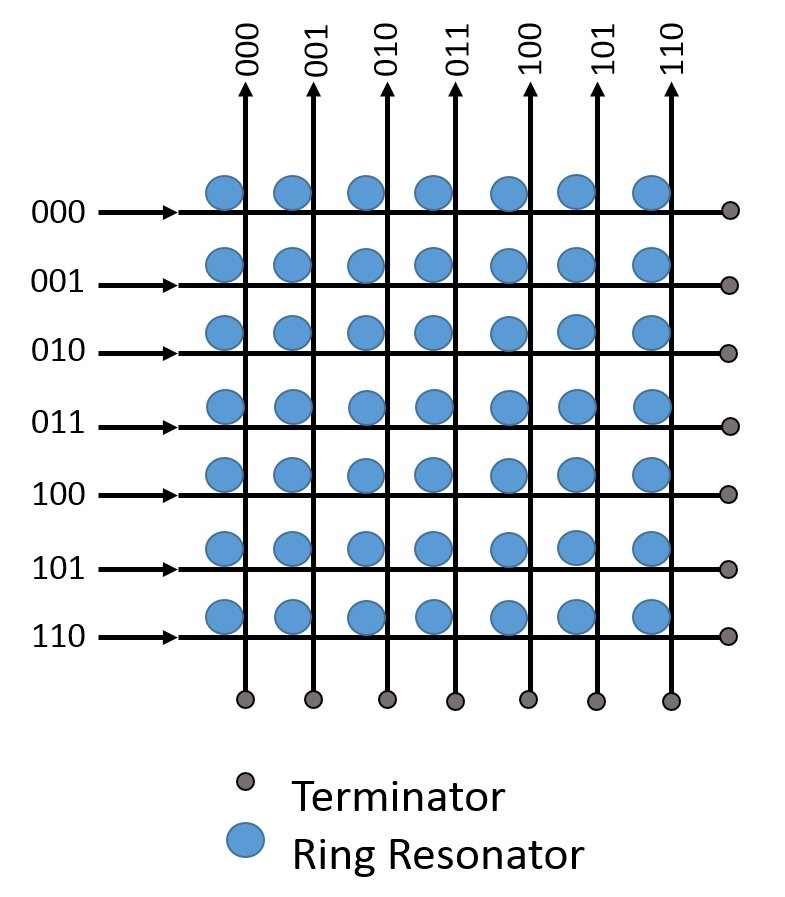 Benes network
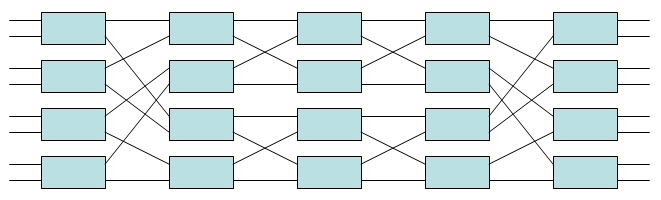 Cross-bar network
DOI: 10.1109/SMC.2015.152
Building an N × N switch network
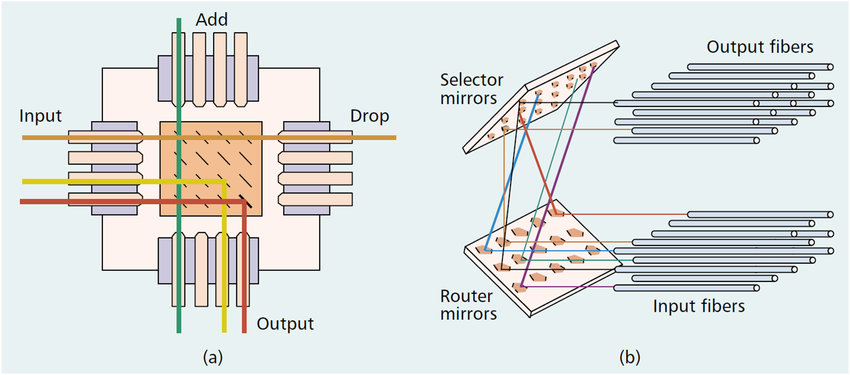 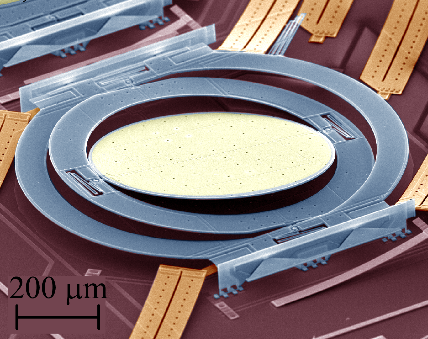 Opt. Express 26, 16022 (2018)
© Lucent Technologies
MEMS micro-mirror
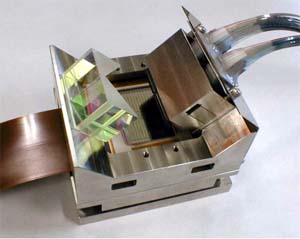 Scalable, mature technology
Low crosstalk
Relatively slow (~ ms)
© Fujitsu
Electroabsorption modulator (EAM): Franz-Keldysh effect (FKE)
EC0
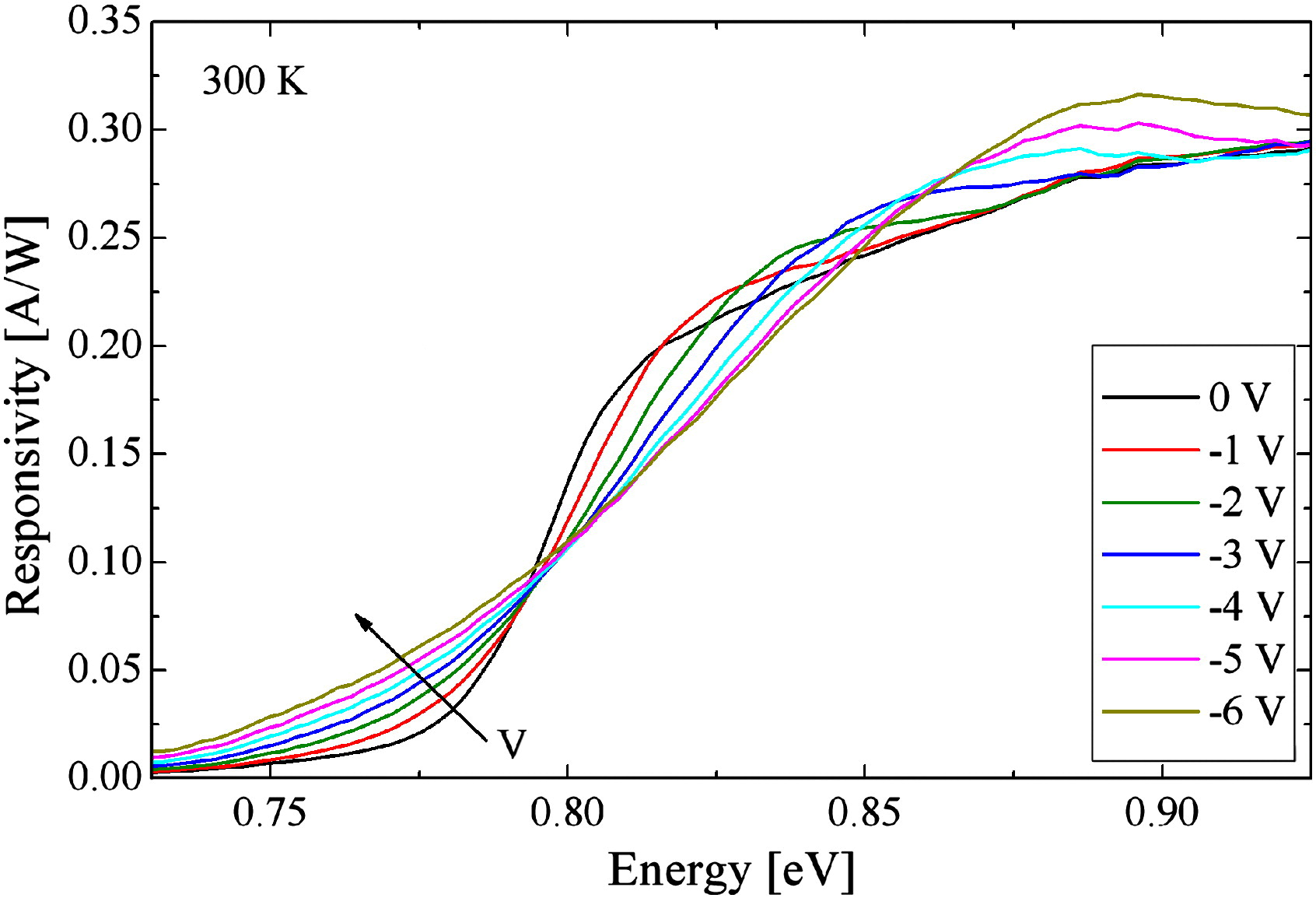 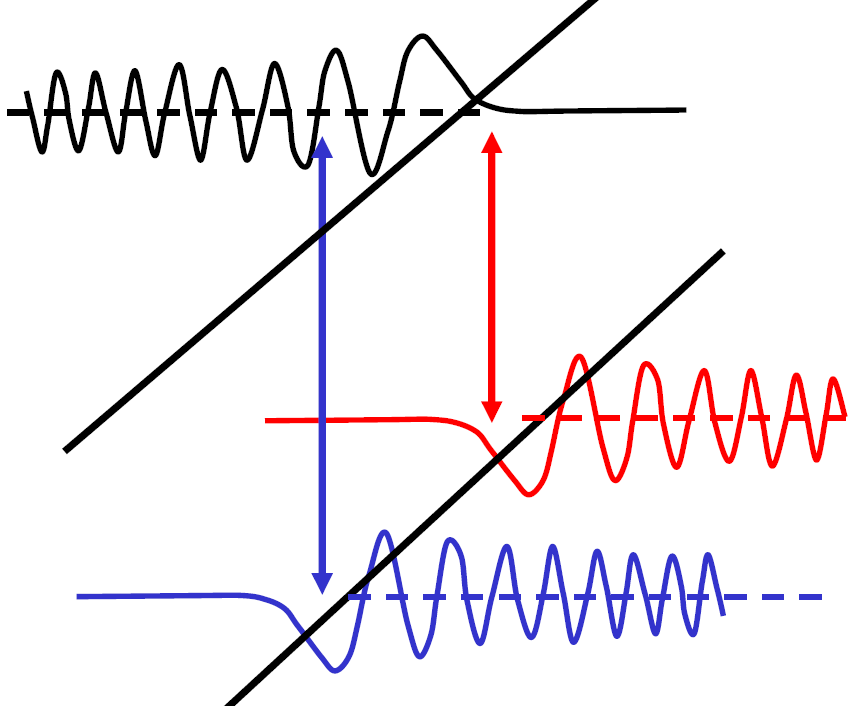 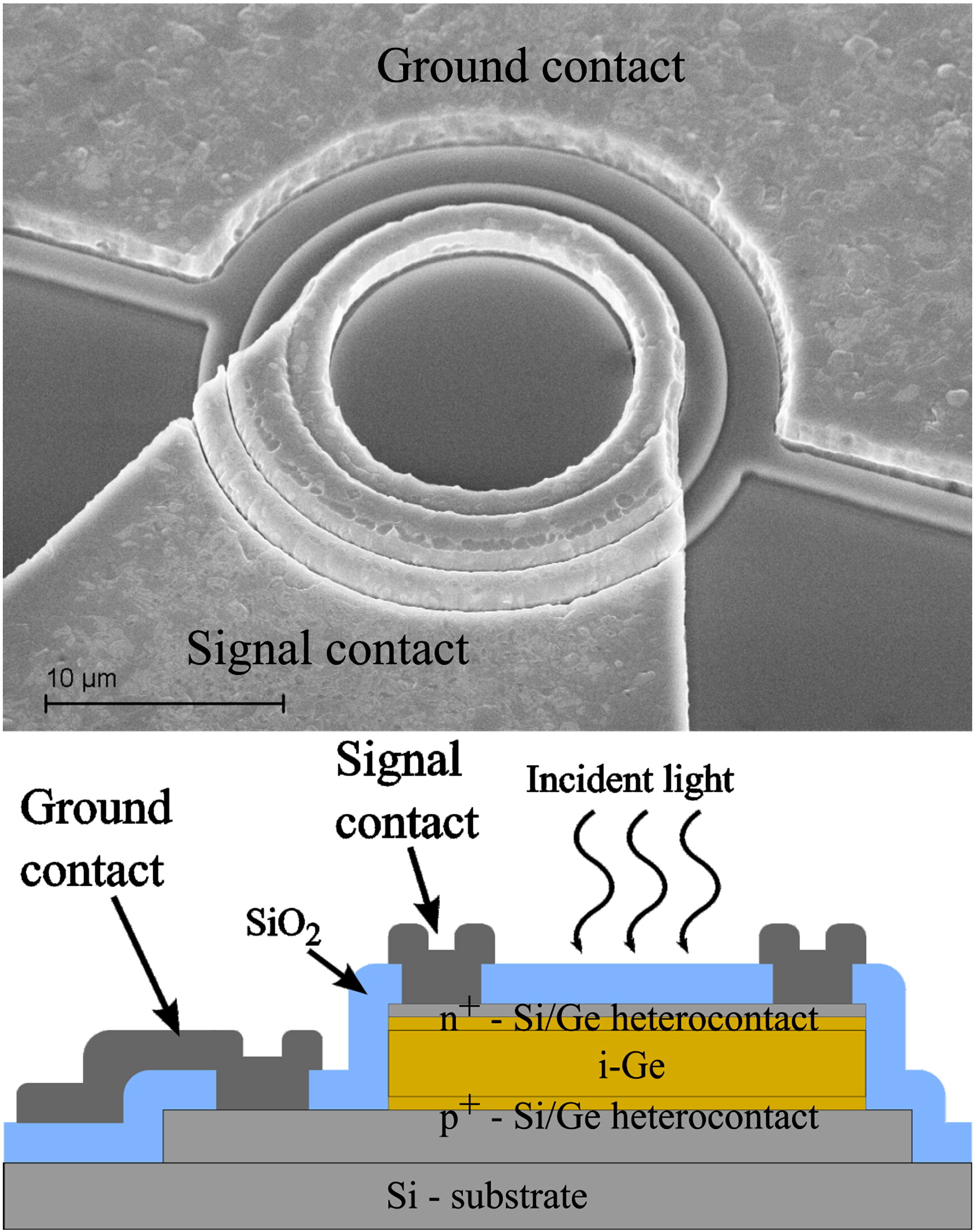 EV0
Energy
FKE in Ge
Thin Solid Films 525, 110 (2012)
Position
FKE takes place in uniform bulk semiconductors
Sub-gap absorption tail and above-gap absorption oscillation
Field-induced effect: ultrafast (sub-fs time scale)
[Speaker Notes: Oscillations in above-bandgap absorption caused by overlap variations between electron standing waves]
Electroabsorption modulator (EAM): quantum-confined Stark effect (QCSE)
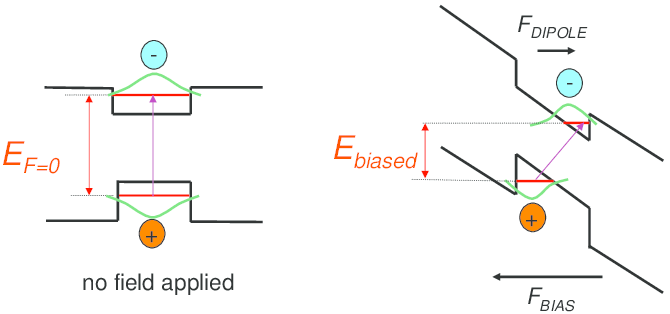 QCSE takes place in quantum wells (QWs)
Decreased transition energy and recombination efficiency
Field-induced effect: ultrafast (sub-fs time scale)
High-speed Ge EAM based on FKE
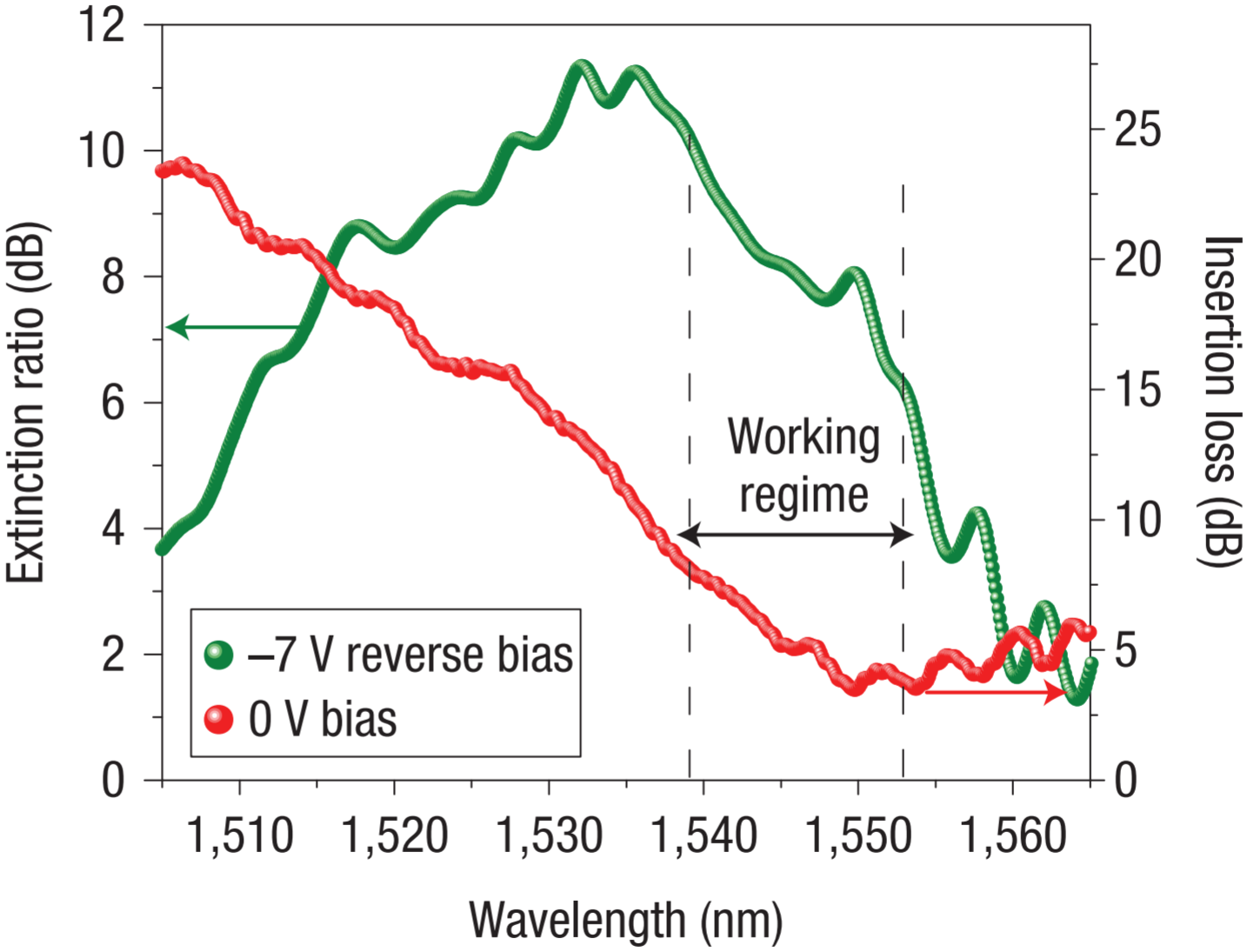 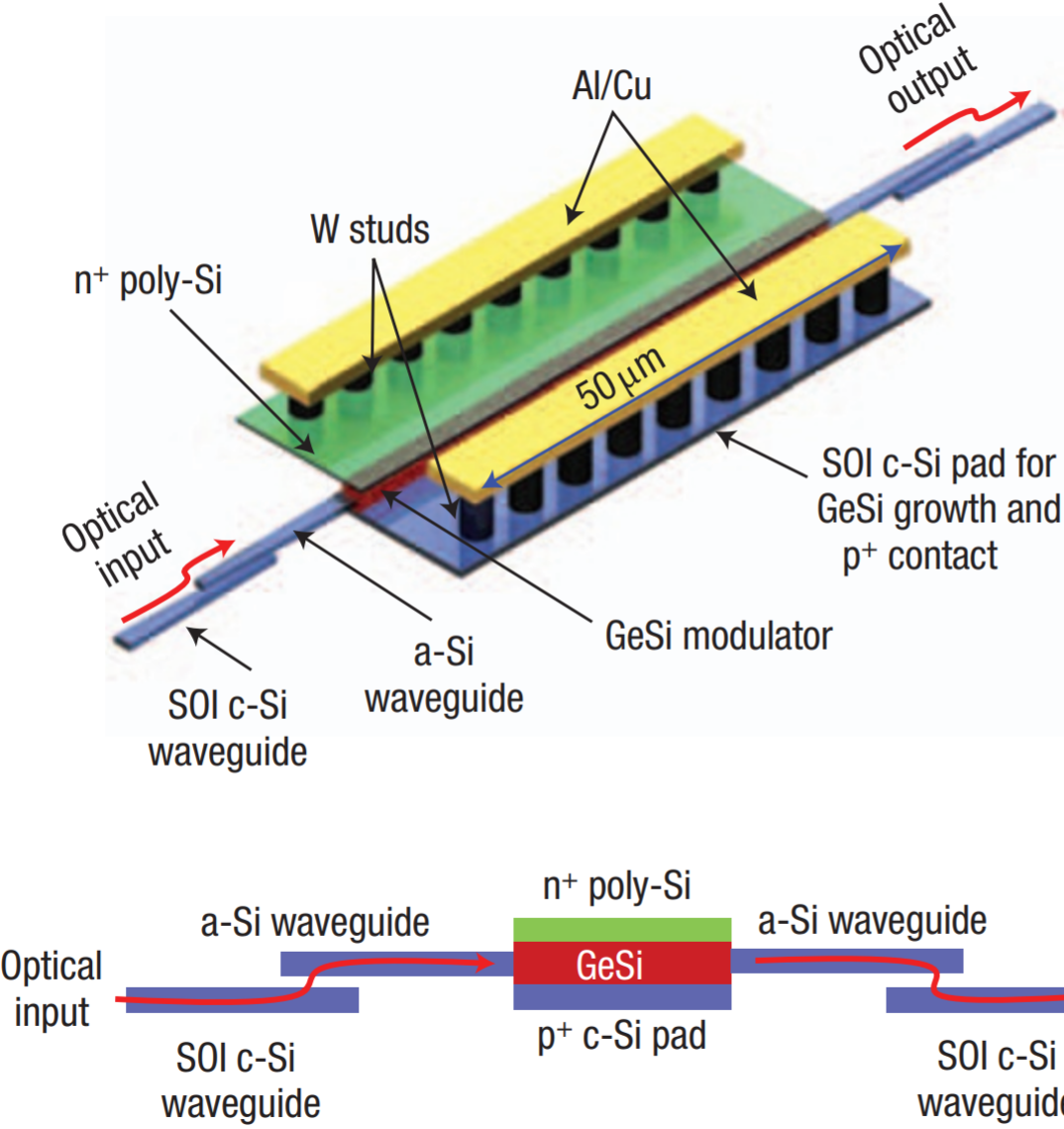 Small footprint, low energy consumption
IL limited by indirect gap absorption
Nat. Photonics 2, 433 (2008)
Applications: high-speed communications
1
1
0
0
1
1
0
0
1
1
Transmitter driver circuit
Optical transmitter (Tx) / transceiver
Electronic digital signal
Optical fiber / waveguide
1
0
1
0
1
Optical digital signal
Receiver circuit
Optical receiver (Rx) / transceiver
Electronic digital signal
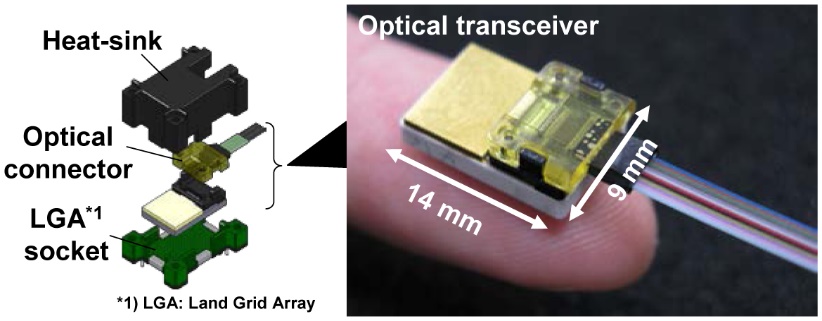 Fiber ribbon
Opt. Express 19, B777 (2011)
Applications: high-speed communications
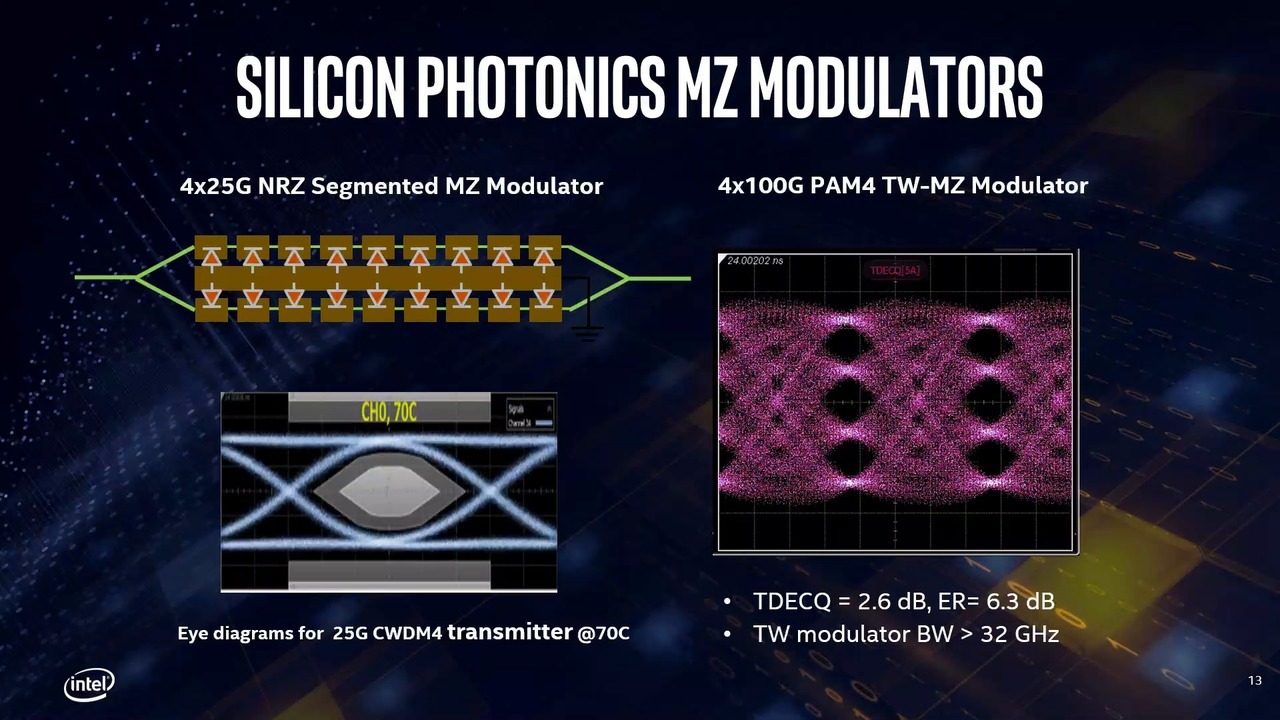 Applications: high-speed communications
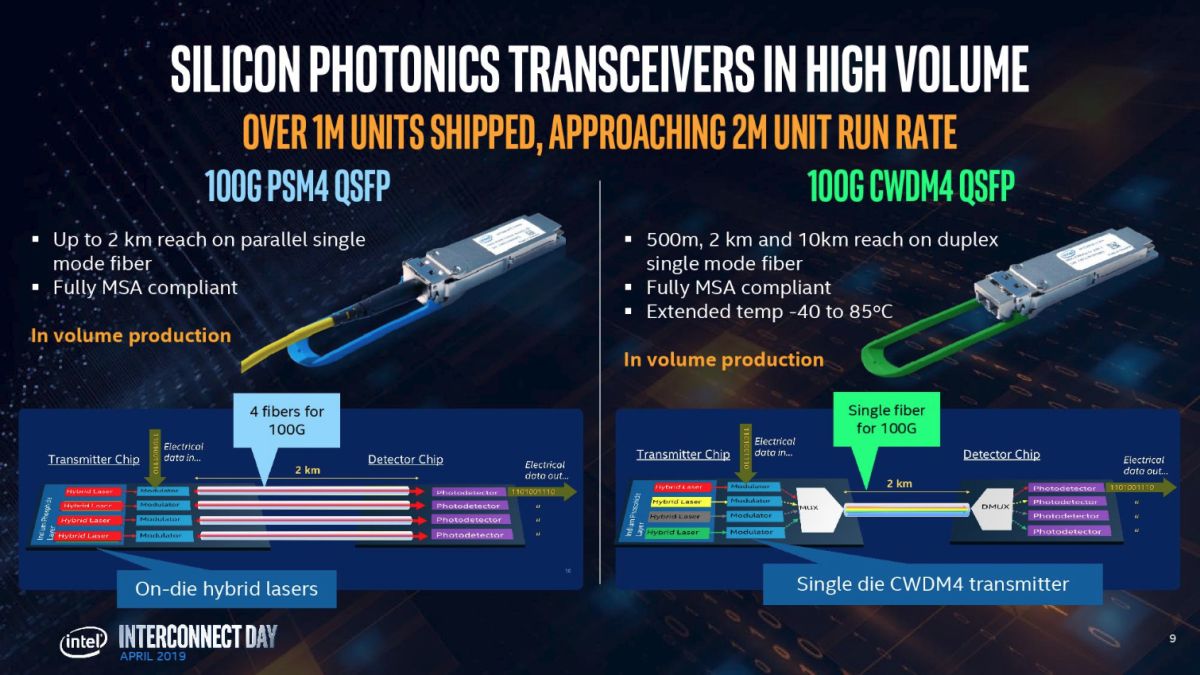 Applications: optical spectroscopy
dL
22 dL
24 dL
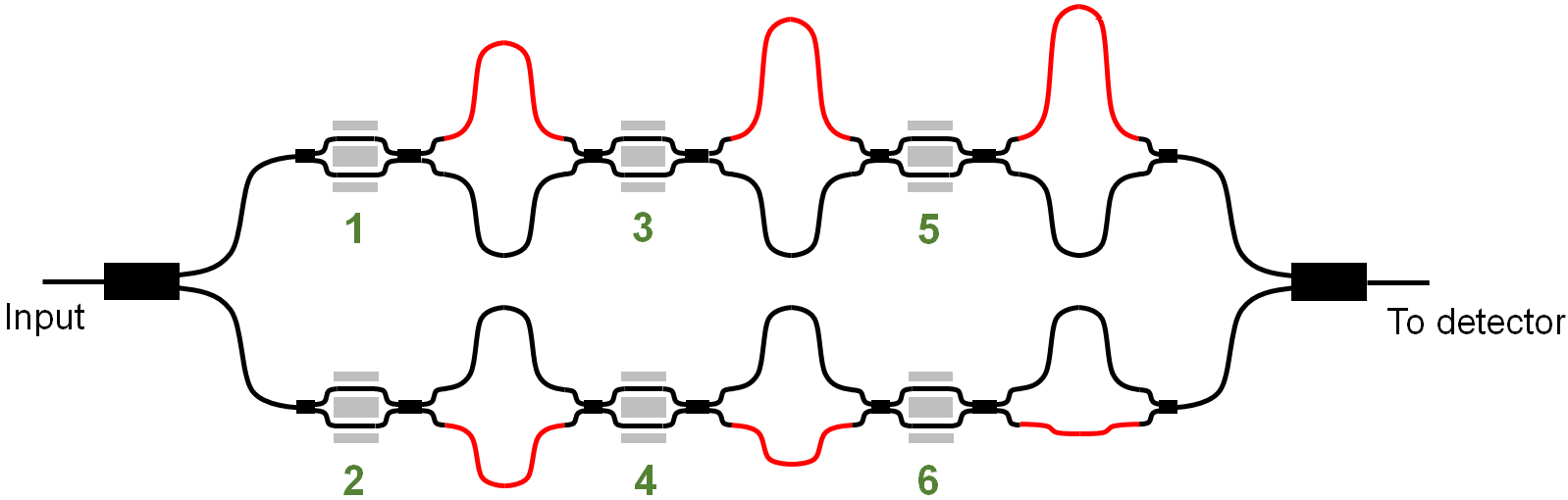 DOWN
UP
DOWN
DOWN
input
detection
UP
DOWN
UP
UP
-25 dL
-23 dL
-2 dL
Unique exponential scaling enables high performance within a chip-scale platform
IEEE J. Sel. Top. Quantum Electron. 23, 5900110 (2017)
Applications: optical spectroscopy
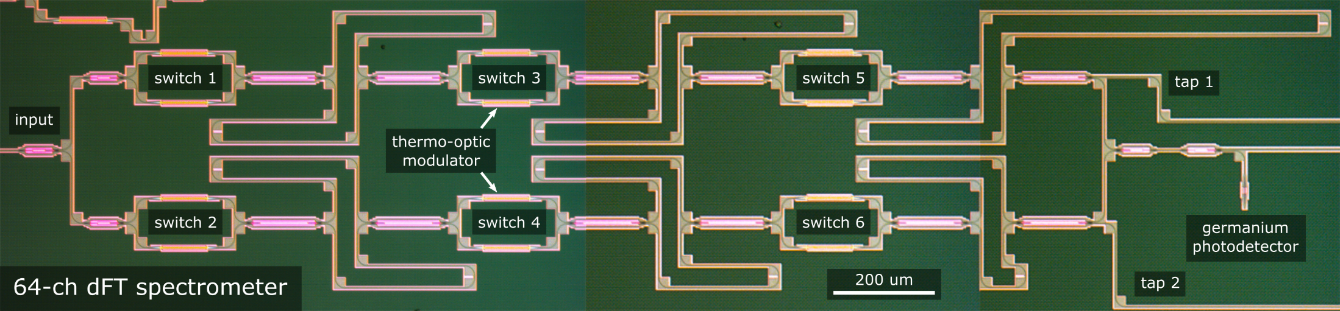 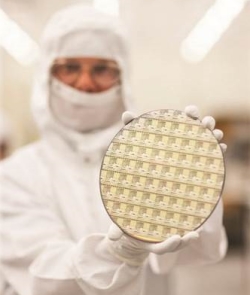 Device fabricated using standard silicon photonics foundry service
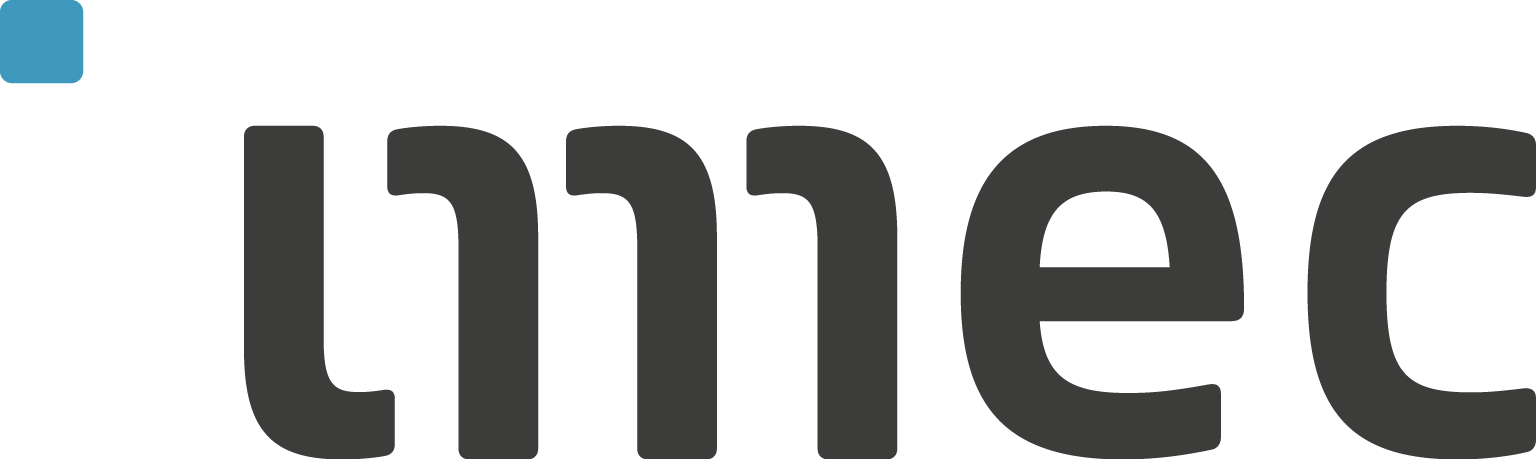 Nat. Commun. 9, 4405 (2018)
Applications: optical spectroscopy
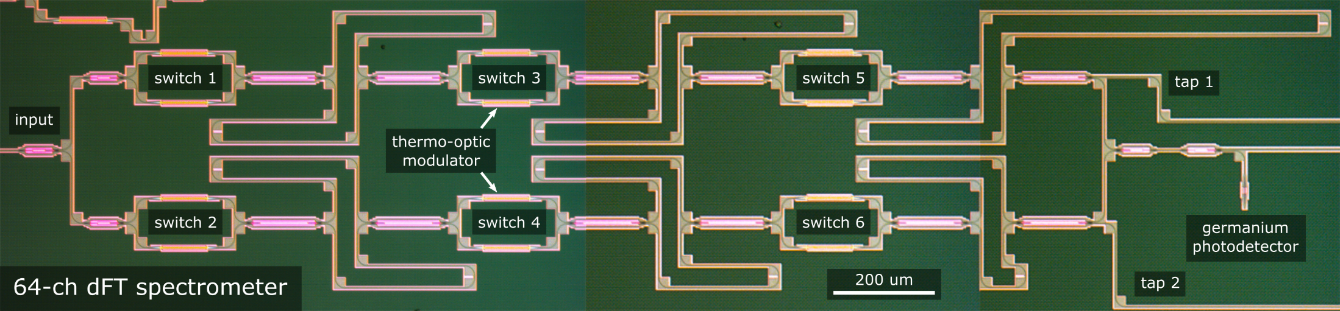 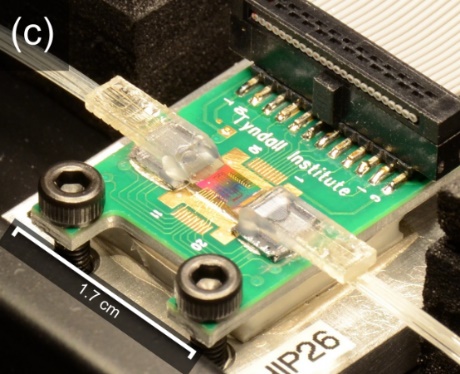 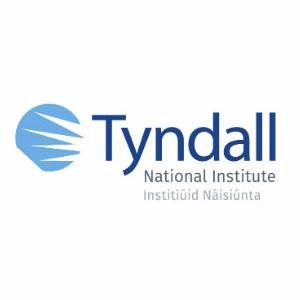 Packaged with temperature control and standard optical fiber interface
Nat. Commun. 9, 4405 (2018)
List of symbols
Ron/off – contrast/extinction ratio of intensity modulator
Pout (Von) / Pout (Voff) – instantaneous optical output power from an intensity modulator at its on / off state
Pin – input optical power into the intensity modulator
IL – insertion loss
l0 – free-space wavelength
b – propagation constant
L – phase shifter length
k0 – wave number in free space
neff – waveguide effective index
List of symbols
ng – waveguide group index
n – refractive index of the active material
Dn – refractive index change of the active material
j – optical phase
Dj – phase modulation
G – confinement factor in the active material
g – fraction of electric field energy confined in the active material
f3dB – 3-dB bandwidth
t – time constant of modulation or switching
List of symbols
Pp – power required to achieve p phase shift
Vp – voltage required to achieve p phase shift
Dk – change of imaginary part of refractive index in the active material
Da – absorption coefficient change of the active material
Eg – band gap energy
EC0 / EV0 – energy of conduction / valence band edge
N – optical channel count
j – number of optical switches